Duale Hochschule Baden-Württemberg StuttgartFakultät für SozialwesenEinführung in das Duale Studium – Informationen für Erstanleiterinnen und ErstanleiterProf. Dr. Thomas Meyer
Tagung für Anleiterinnen und Anleiter| 09.11.2017 |
ÜbersichtTeil I – 	Kurze Informationen zum Studium an der Dualen Hochschule

Teil II – 	Verzahnung von Theorie und Praxis und die Rolle der Studien-              gangsleitung im Dualen Studium 

Teil III – Das Praxiscurriculum: Kompetenzerwerb im Verlauf des Studiums
Seite 2
Teil I 


Kurze Informationen zum Studium an der Dualen Hochschule Baden-Württemberg Stuttgart
Seite 3
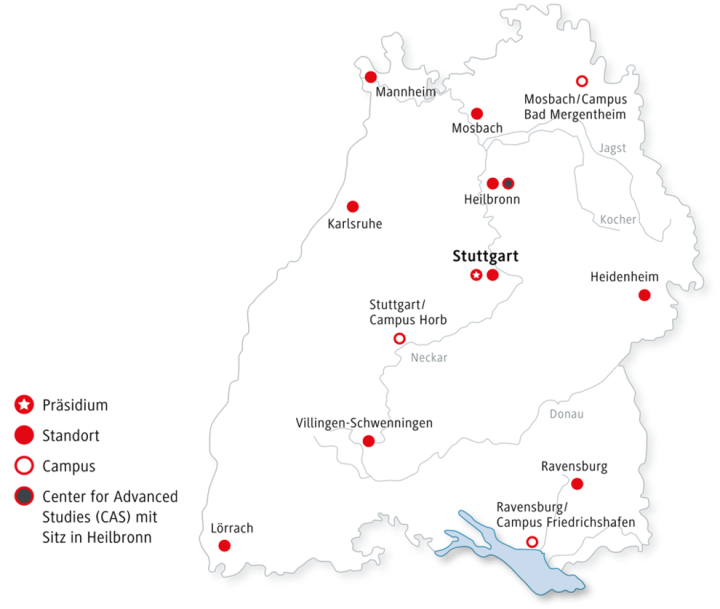 STANDORTE DER DHBW
Sozial-wesen
Neu !
Seite 4
 INSGESAMT ÜBER 33.000 STUDIERENDE
STUDIENRICHTUNGEN AN DER FAKULTÄT SOZIALWESEN IN STUTTGART
Soziale Arbeit im    Gesundheitswesen
Kinder- und Jugendarbeit I
Kinder- und Jugendarbeit II
Soziale Arbeit in der    Elementarpädagogik
Arbeit, Integration und    Soziale Sicherung
Heimerziehung/Erziehungshilfen I 
Heimerziehung/Erziehungshilfen II 
Soziale Arbeit in Pflege und    Rehabilitation
Soziale Dienste in der Jugend-,    Familien- und Sozialhilfe
Soziale Dienste in der Justiz
GRUNDSÄTZLICHES ZUM DUALEN STUDIUM AN DER FAKULTÄT SOZIALWESEN DER DHBW STUTTGART
Anstellung und Ausbildungsvergütung während des gesamten Studiums => Mindestsätze!!!! (nur in Ausnahmefällen 70%!!) => Praxisanleitung während der Praxis muss gewährleistet sein!
Blockstudium: ein Semester = 3 Monate Theorie und 3 Monate Praxis => Keine Semesterferien; Jahresurlaub ist in Praxisphasen zu nehmen=> Fremdpraktikum (i.d.R. in der Praxisphase des 3. Semesters)
Abschluss: Bachelor of Arts (BA) in Sozialer Arbeit (210 ECTS-Punkte) und staatliche Anerkennung als SozialpädagogIn/SozialarbeiterIn
Seite 6
Teil II 


Verzahnung von Theorie und Praxis und die Rolle der Studiengangsleitung im Dualen Studium
Seite 7
T
T
T
T
T
T
T
T
T
T
T
T
P
P
P
P
P
P
P
P
P
P
P
P
DER ABLAUF EINES STUDIUMS AN DER DHBW
1. Studienjahr
2. Studienjahr
3. Studienjahr
FP
BA
FP
BA
Seite 8
Seite 8
Theorie-phasen
Berufsfeld
Philosophie
Politik
Recht
Medizin
Ökonomie
Psychologie
Soziologie
Pädagogik
18.12.2017
THEORIEPHASEN
Modularisiertes Studium: Jedes Modul muss bestanden werden
Schwerpunkt: generalistisches Studium
Seite 9
Seite 9
Praxisaufgabe
18.12.2017
PRAXISPHASEN:	
Auch in den Praxisphasen wird „studiert“ (z.B. Transferaufgaben)
Anleitungsgespräche müssen regelmäßig stattfinden (i.d.R. 1 x Woche)
Im Internet finden sich Gesprächsleitfäden (zur Verwendung)
Gesprächsleitfaden zum Ende einer Praxisphase
Gesprächsleitfaden zu Beginn einer Praxisphase
Bericht des Studierenden zum Abschluss einer Praxisphase
Praxis-phasen
Leitfäden für das Anleiter-gespräch
Transfer-aufgabe
Seite 10
MATERIALIEN FÜR DIE ANLEITUNG IN DEN PRAXISPHASEN
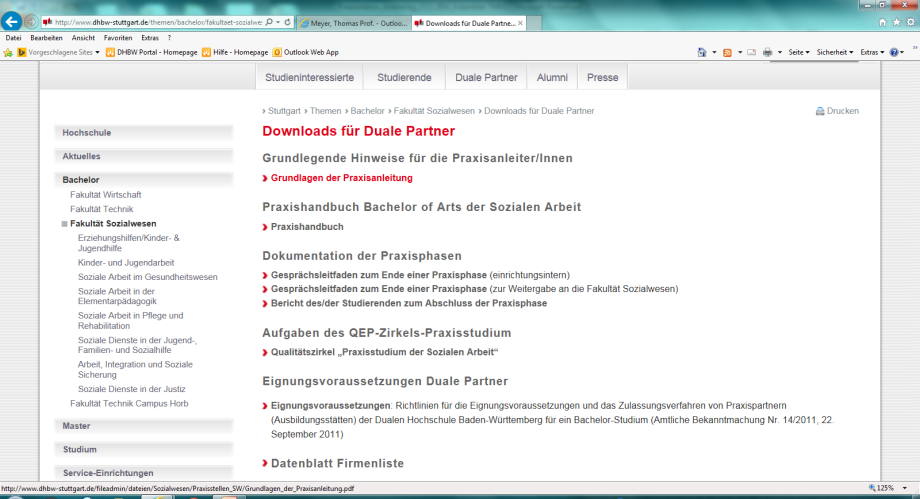 Seite 11
Generalistische Module
AngeleitetePraxis
Berufsfeld-spezifische Module
ROLLE DER STUDIENGANGSLEITUNG IN DER THEORIE
Seite 12
Rolle DER Studiengangsleitung IN DER PRAXIS
Studiengangs-leiterIn
Studierende
Anleiter-Tagungen
Praxisanleiter/innen
Praxiscurriculum der Einrichtung
Teil II 


Praxishandbuch und Praxiscurriculum: Anleitung und Kompetenzerwerb im Laufe des Praxisstudiums
Seite 14
MATERIALIEN FÜR DIE ANLEITUNG IN DEN PRAXISPHASEN
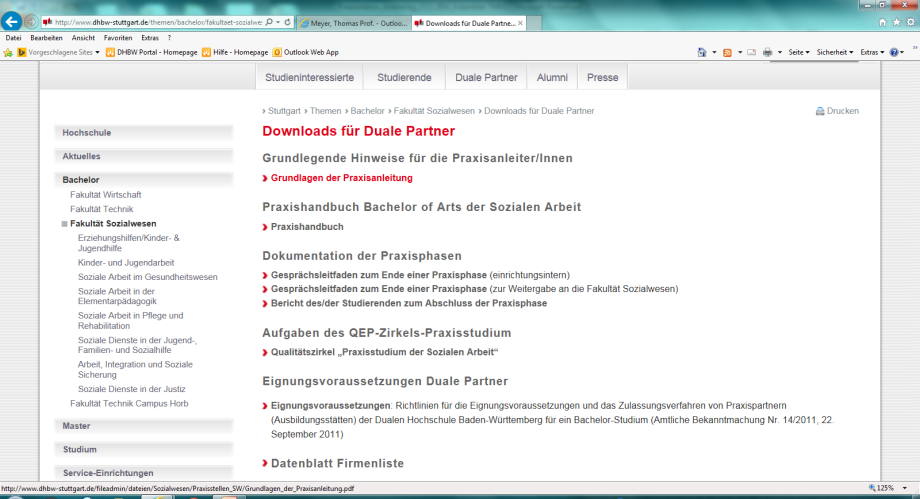 Seite 15
DAS KOMPETENZMODELL DER DHBW
Wissenskompetenzen

Handlungskompetenzen

Sozial-ethische Kompetenzen

Selbstkompetenzen
Orientierungswissen (Theorien, wissenschaftliches Wissen) 
Erklärungswissen (Herleiten, Verstehen, Vorausschauen) 
Erfahrungswissen (Auswählen, Begründen, Entscheiden)
Forschungswissen (Evaluieren, Entwickeln) 
Rechtliches Wissen (Rechtsgrundlagen)
DAS KOMPETENZMODELL DER DHBW
Wissenskompetenzen

Handlungskompetenzen

Sozial-ethische Kompetenzen

Selbstkompetenzen
Beziehungen gestalten/Gestaltung von Interaktionen 
Kooperation mit Institutionen
Anwaltschaftliche Unterstützung
Methodisches Handeln
Krisenintervention und Konfliktmanagement 
Organisationsprozesse gestalten 
Gruppenprozesse anleiten und moderieren
DAS KOMPETENZMODELL DER DHBW
Wissenskompetenzen

Handlungskompetenzen

Sozial-ethische Kompetenzen

Selbstkompetenzen
Reflexionsfähigkeit
Soziale Kompetenzen
Teamfähigkeit
Kommunikationsfähigkeit 
Kenntnisse ethischer Standards  
Übernahme berufsethischer Verantwortung  
Fähigkeit zur Rollendistanz 
Ethische Haltung
DAS KOMPETENZMODELL DER DHBW
Wissenskompetenzen

Handlungskompetenzen

Sozial-ethische Kompetenzen

Selbstkompetenzen
Handlungsspielräume reflektieren  
Arbeitsorganisation/effektives Arbeiten 
Fähigkeit zur professionellen Distanz 
Bereitschaft zur Weiterbildung und Supervision 
Zeitmanagement
Konfliktfähigkeit 
Empathie
Kompetenzerwerb im Studienverlauf: Bedeutung neu erworbener Kompetenzen aus Sicht Studierender(offene Antworten in den Berichten zum Abschluss der Praxisphasen)
(N = 340)
Beispiel Praxiscurriculum: 1. Praxisphase
Ziele: 
1) Kennenlernen des Arbeitsfelds und der Lebenslagen der Adressat/innen     (Sozial-ethische Kompetenzen, Wissenskompetenzen)  
2) Organisations- und Verwaltungsabläufe (Selbstkompetenzen) 

Ausbildungsinhalte, z.B.: 
 Kennenlernen der spezifischen Lebenswelt/Lebenslage der Zielgruppen
 Kennen lernen der Organisation/Verwaltung und ggf. Kooperationspartner

Aufgaben der Anleitung, z.B.: 
 Einstellungen zu den Klient/innen und Reflexion der Lebenslagen, 
 Einbezug in Arbeitsalltag, rechtliche Rahmenbedingungen, Verwaltungsarbeiten,
Beispiel Praxiscurriculum: 2. Praxisphase
Ziele:
1) Angebote planen/reflektieren     (Selbst- und Handlungskompetenz, sozial-ethische-Kompetenzen) 
2) Verwaltung/Organisation, aktive Mitgestaltung von Besprechungen/Sitzungen     (Selbstkompetenz) 


Ausbildungsinhalte, z.B.: 
 Spezielle (pädagogische) Aufgaben übernehmen, beobachten/analysieren                                              
 Regelmäßige Teilnahme an Teambesprechungen, Supervision

Aufgaben der Anleitung, z.B.: 
 Übertragen von Aufgaben, die selbstständig erledigt werden können, Reflexion
 Beobachtung/Beurteilung des Verhaltens von Klient/innen  
 Alltagsvollzüge in der Praxis
Beispiel Praxiscurriculum: 3. Praxisphase (Fremdpraktikum)
Ziele: 
1) Kennen lernen des Arbeitsfeldes     (Sozial-ethische Kompetenzen; Wissenskompetenzen)
2) Mitarbeit im Team, in Gremien und Projekten (Selbstkompetenz)


Ausbildungsinhalte, z.B.:
 Kennen lernen der Zielgruppe, Abläufe, Verwaltung, Kooperationspartner 
 Mitarbeit im Team, Teilnahme an Besprechungen, Gremien

Aufgaben der Anleitung, z.B.: 
 Reflexion der Lebenssituation der Adressant/innen 
 Rechtliche Hintergründe, methodische Grundlagen, Verwaltungsabläufe
Beispiel Praxiscurriculum: 4. Praxisphase
Ziele: 1) Spezifische Tätigkeiten/Aufgaben und/oder Projekte übernehmen     (Handlungskompetenzen)
2) Eigene Vorhaben durchführen (Handlungs- und Selbstkompetenzen) 


Ausbildungsinhalte, z.B.: 
 Verantwortungsübernahme, Aufgaben/Projekte durchführen, reflektieren, evaluieren
 Vorbereitung, ggf. Leitung, Nachbereitung einer Teamsitzung

Aufgaben der Anleitung, z.B.: 
 Verantwortungsübertragung Projekte/Tätigkeitsbereich, gemeinsame Reflexion
 Zusammenarbeit im Team reflektieren
Beispiel Praxiscurriculum: 5. Praxisphase
Ziele: 1) Eigenverantwortliche Mitarbeit (Handlungskompetenzen)
2) Kennen lernen von Leitungsaufgaben (Selbst- und Handlungskompetenzen)
3) Bachelorarbeit (Wissenskompetenzen, Kurse A-F)


Ausbildungsinhalte, z.B.:
 Selbstständige und eigenverantwortliche Planung von Angeboten/Projekten 
 Leitungsaufgaben, Öffentlichkeitsarbeit, Kooperationen, Kommunalpolitik 
 Erstellung der Bachelorarbeit (Kurse A-F)

Aufgaben der Anleitung, z.B.: 
 Einbeziehen der Studierenden in Leitungsaufgaben und Öffentlichkeitsarbeit
 Reflexion der verantworteten Angebote/Projekte
 Erstellung der Bachelorarbeit unterstützen und wohlwollend begleiten
Beispiel Praxiscurriculum: 6. Praxisphase
Ziele: 1) Selbstständiges Arbeiten (Handlungs- und Selbstkompetenzen)
2) Leitungsaufgaben (Handlungs- und Selbstkompetenzen) 
3) Bachelorarbeit (Wissenskompetenzen, Kurse G-L)

Ausbildungsinhalte, z.B.:
 Verantwortliche Übernahme von Schwerpunkten
 Beteiligung an konzeptionellen Überlegungen
 Erstellung der Bachelorarbeit (Kurse F-K)
                                           
Aufgaben der Anleitung, z.B.: 
 Einbezug/Reflexion in konzeptionelle Überlegungen und Planung
 Abschließende Reflexion der beruflichen Entwicklung der Studierenden
 Begleitung/Reflexion der Bachelorarbeit